Rabin Memorial Day
1922-1995
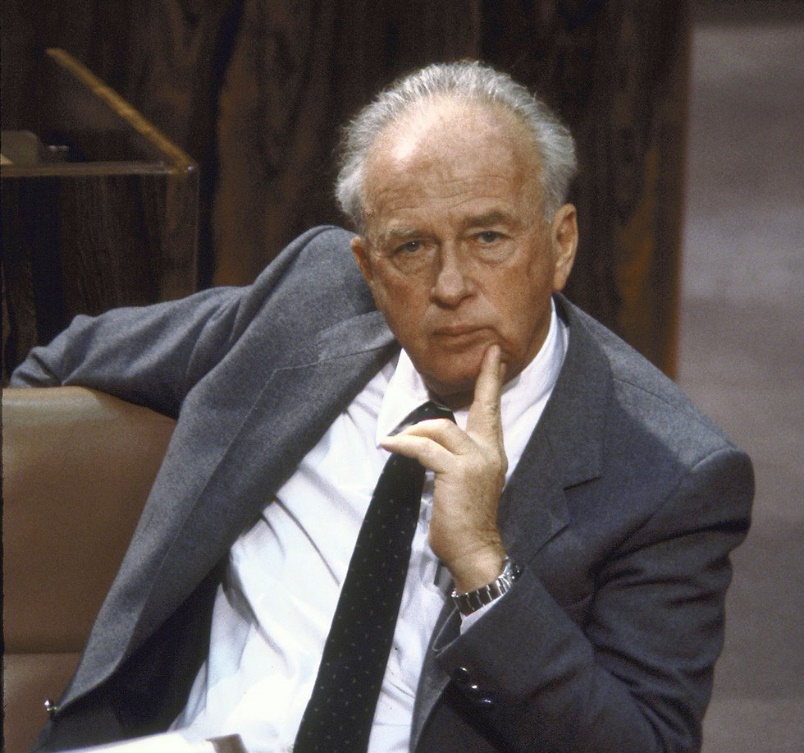 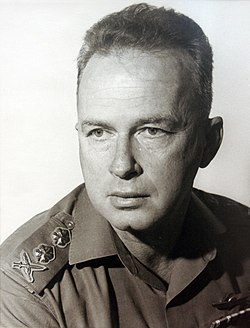 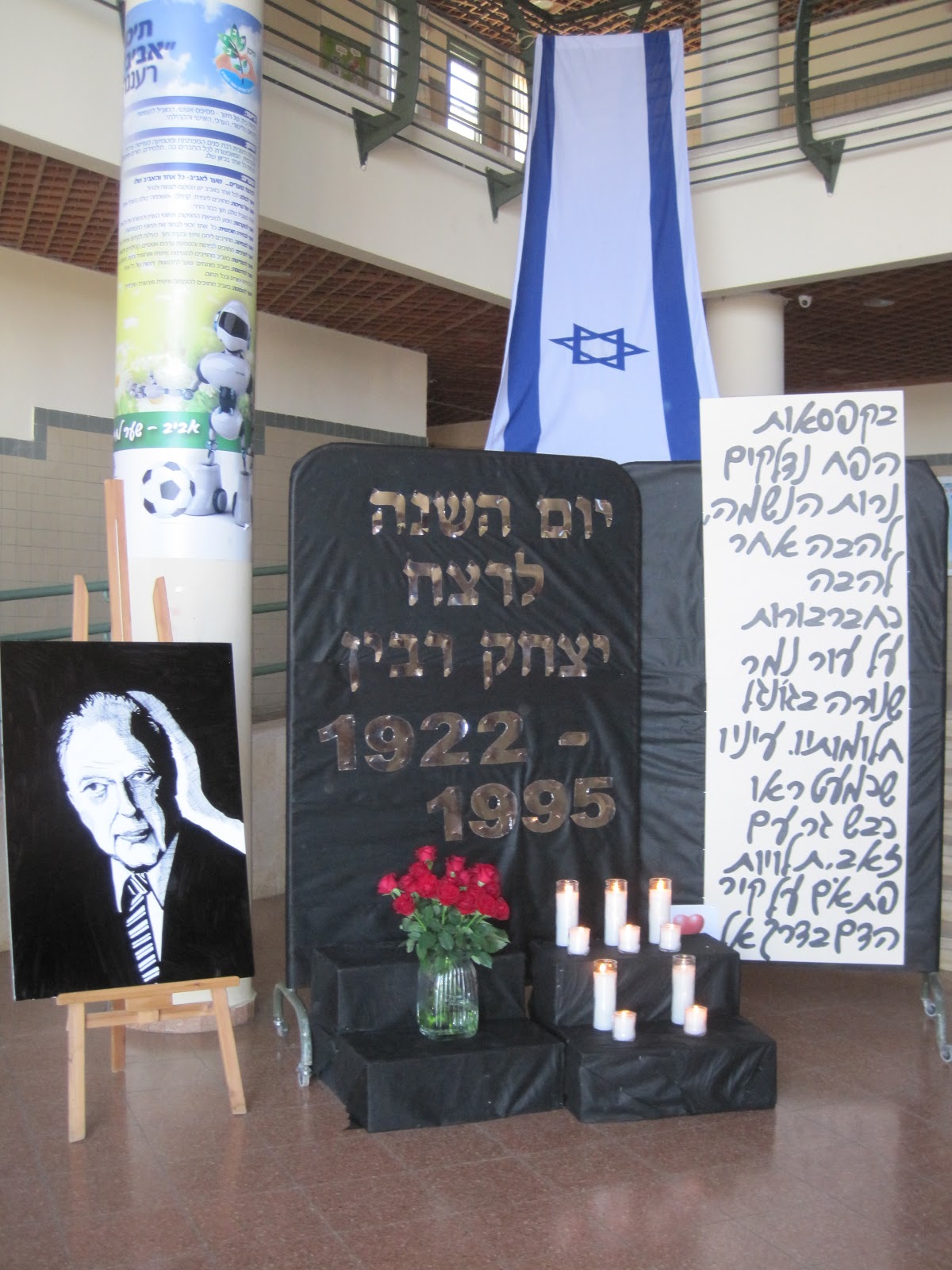 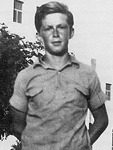 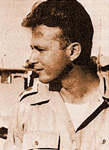 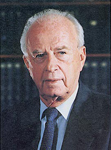 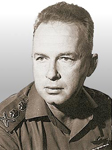 Rabin also oversaw the signing of theIsrael-Jordan Treaty of Peace in 1994.
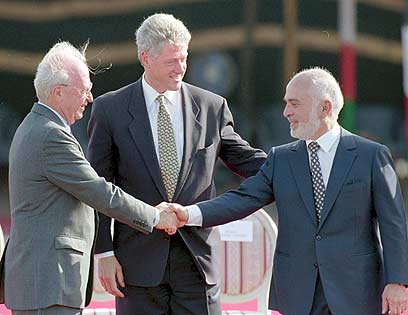 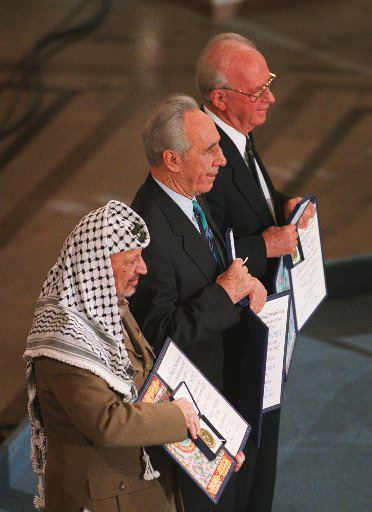 For his role in the creation of the Oslo Accords, Rabin was awarded the 1994 Nobel Peace Prize, along with Yasser Arafat and Shimon Peres.
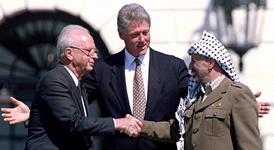 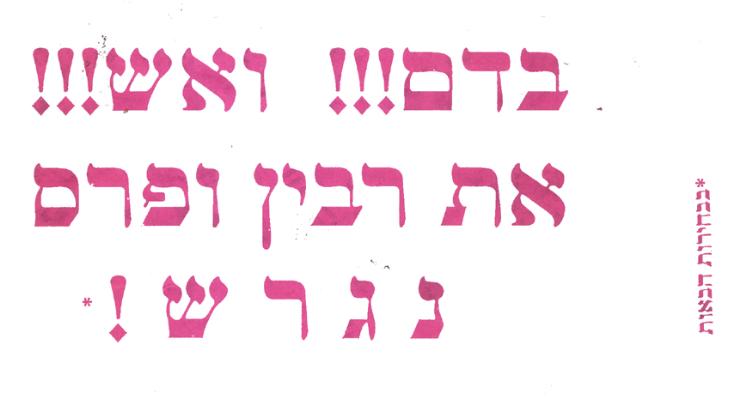 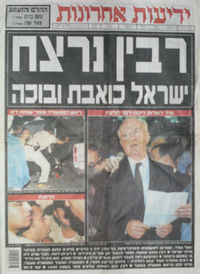 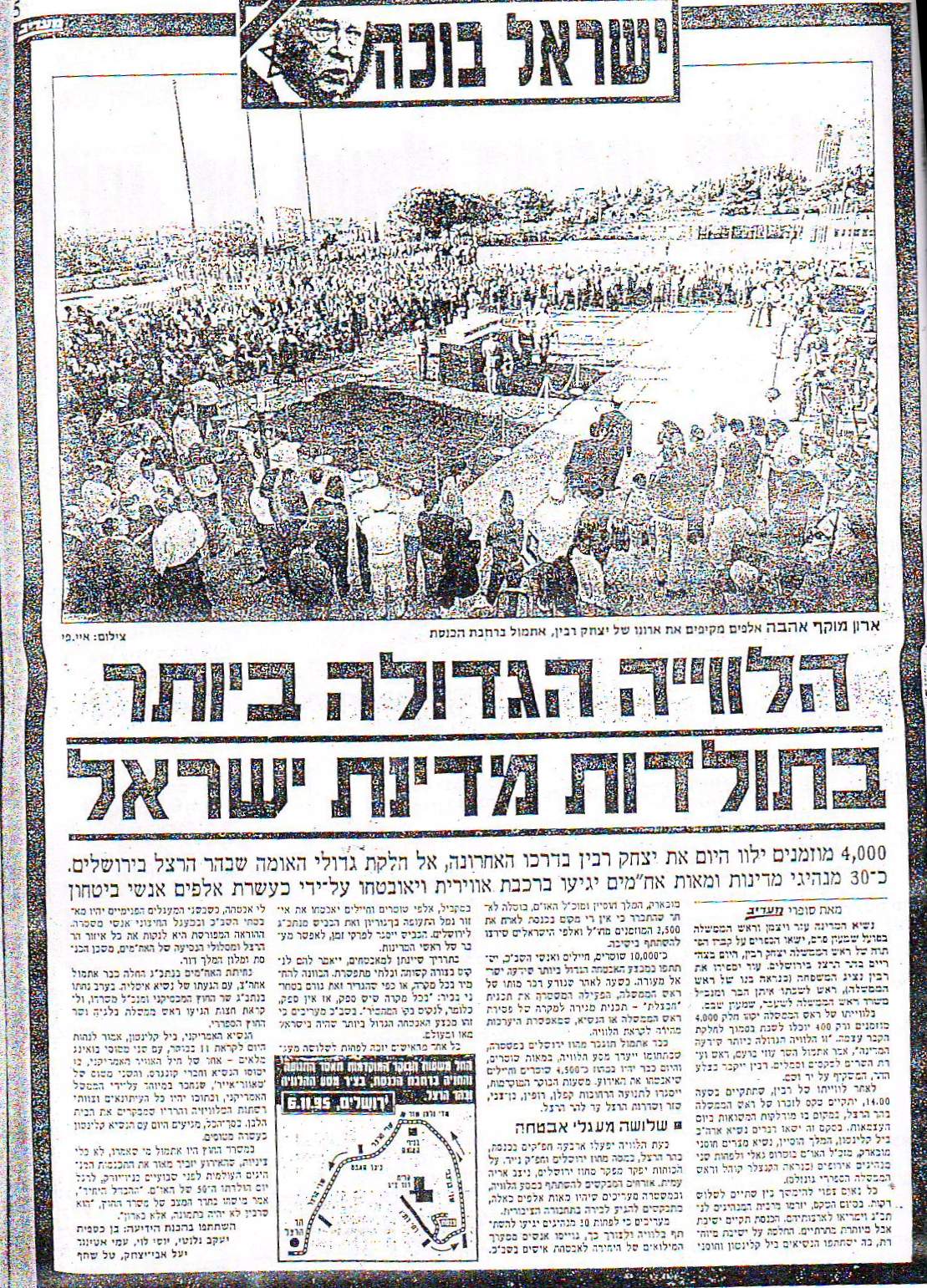 Israel is crying
שיר לשלום A SONG FOR PEACE
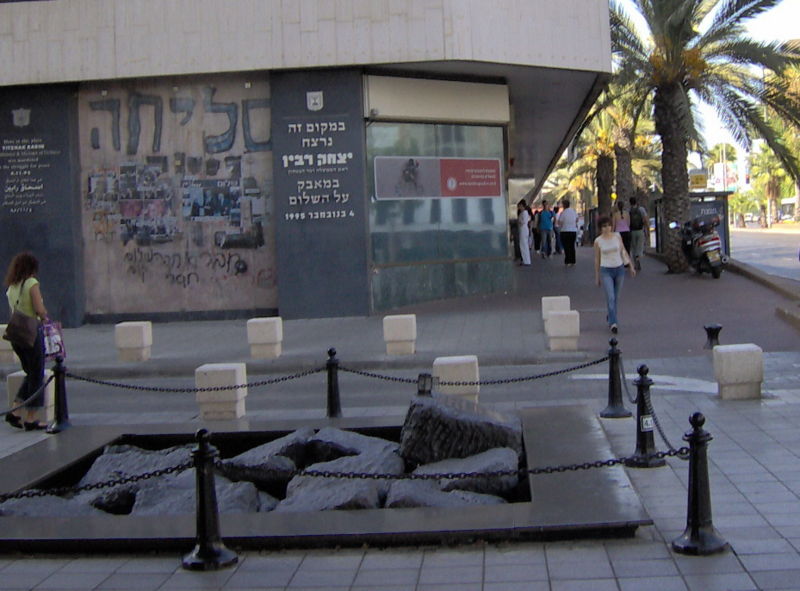 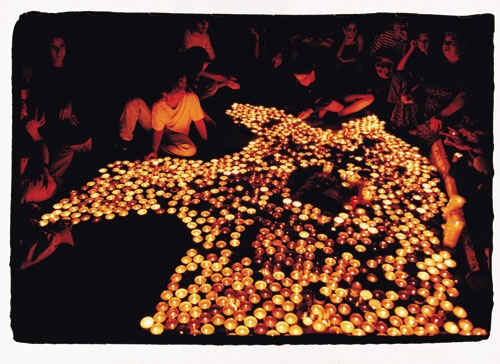 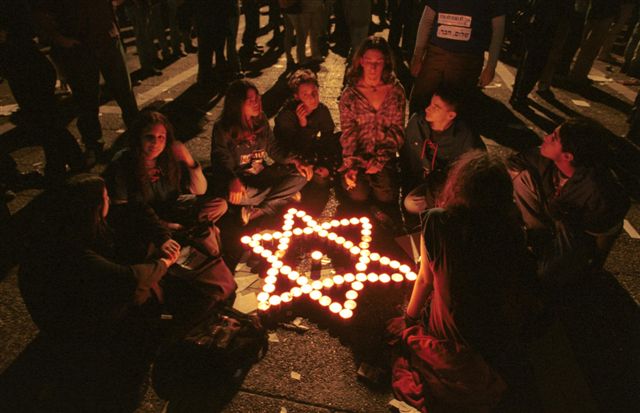 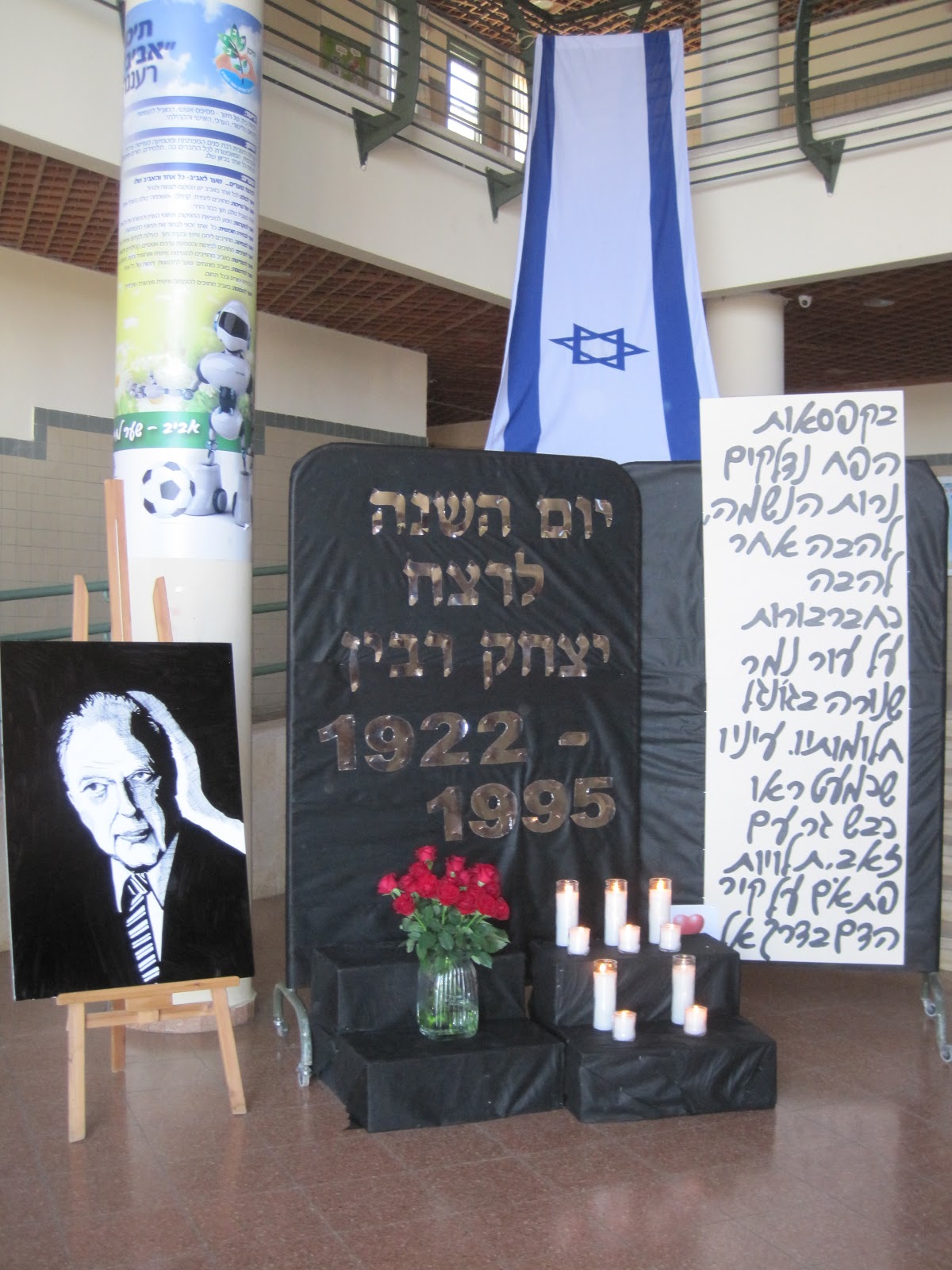